TermonetFælles varmeløsning udenfor de traditionelle fjernvarmeområder
Tommy Olsen
Gate 21
Tommy.olsen@gate21.dk
Løsningen: termonet i bred forstand
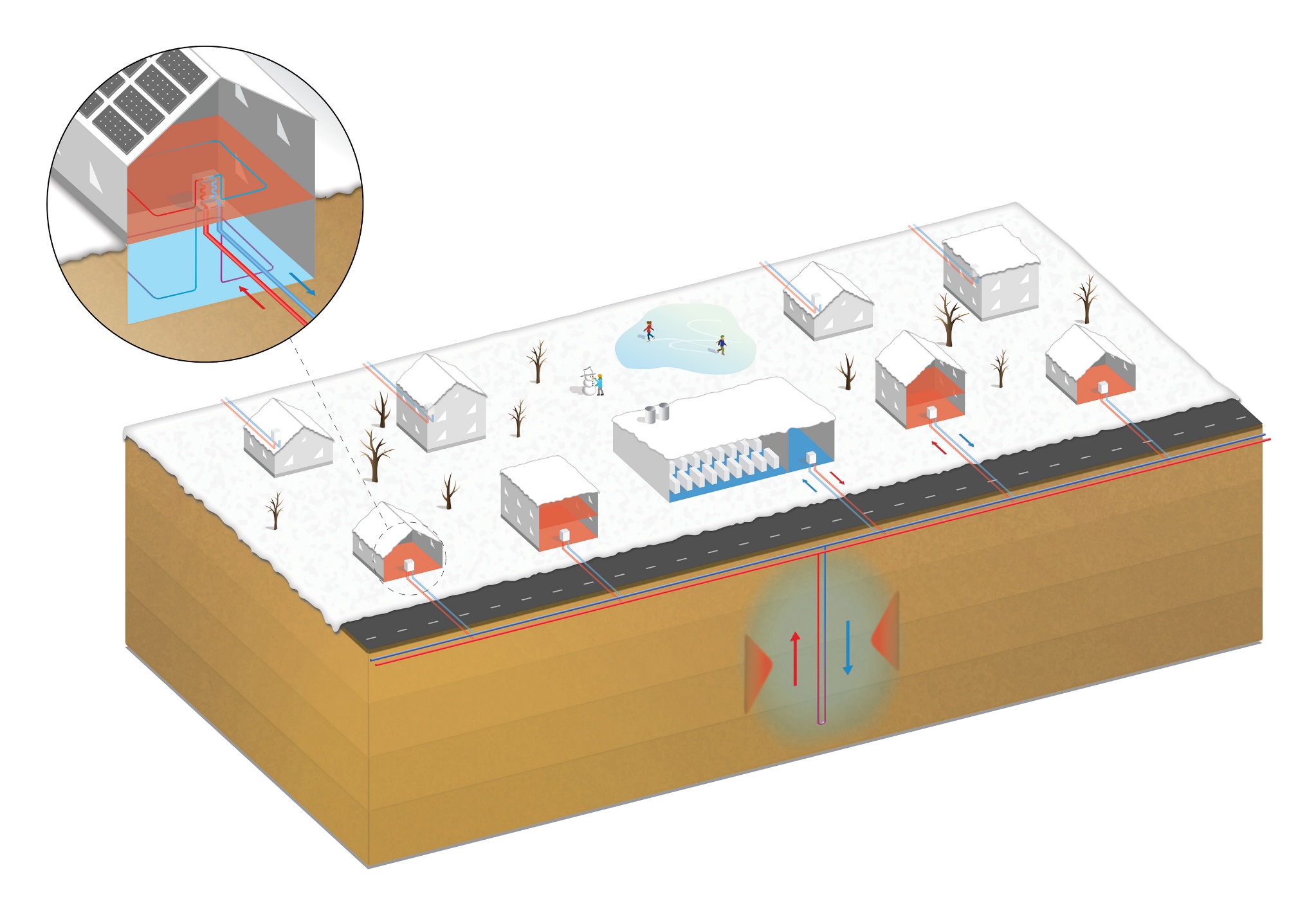 Batteriet
To modeller – og den varme
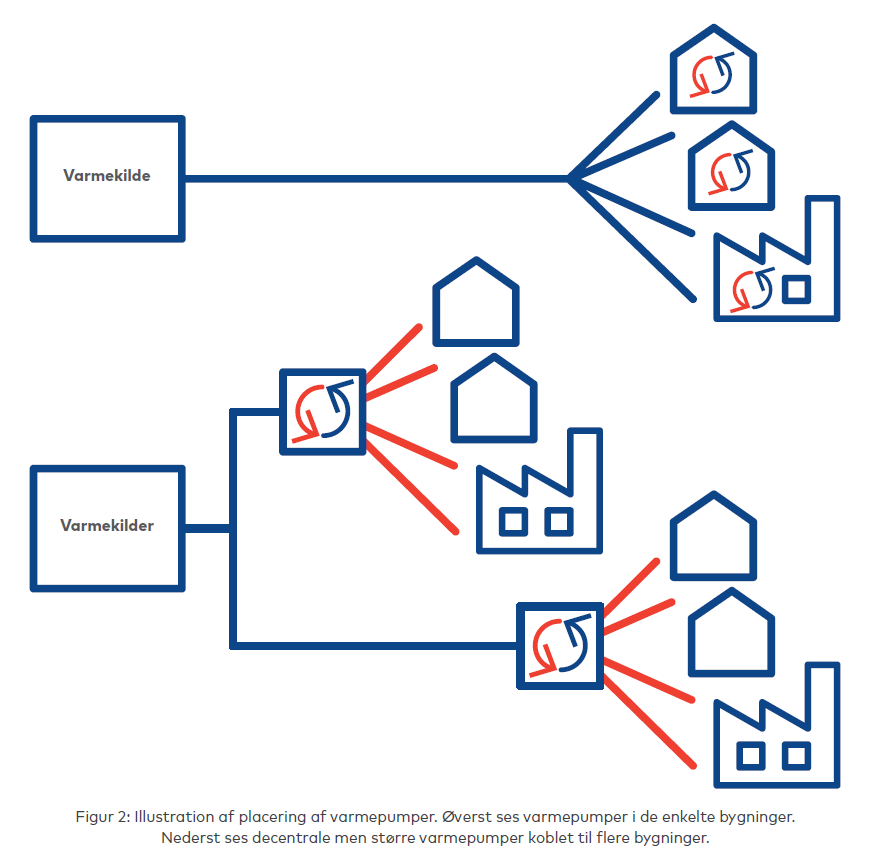 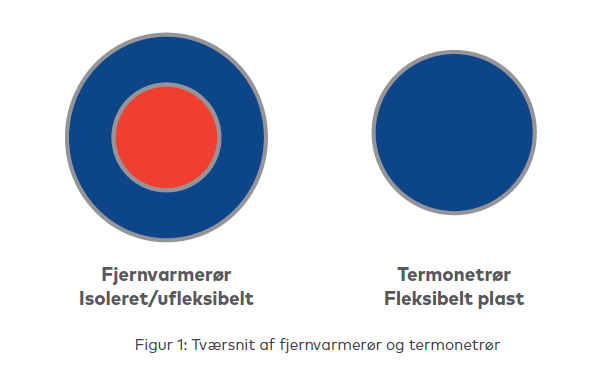 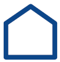 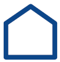 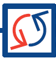 Varmekilde
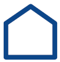 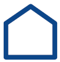 Mange varmekilder
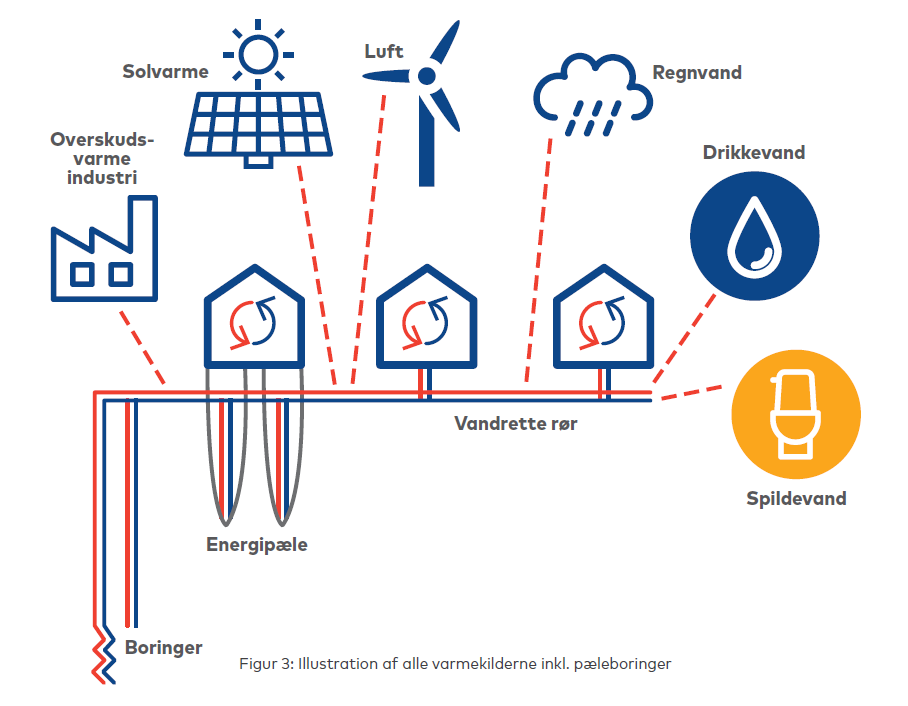 Hvem skal ???
Forsyningsselskaberne
Eksisterende organisation, professionel drift

AMBA + drift af forsyningsselskab
Lokalt foreningsarbejde men mere indflydelse

AMBA med egen drift
alt skal gøres selv

Fælles eje mellem naboer 
Udenfor varmeforsyningsloven. Mange modeller.
Ejerskab
Drift
Finansie-ring
Processen – I skal tage initiativet!
Projektmodning
Borgermøde / - opbakning
Dialog med kommunen
Borgere bliver interesserede
Danne borgergruppe
Dialog med virksomhed
Dialog med forsyning
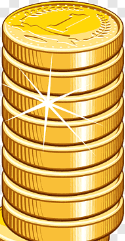 Screening
Projektering
Lokal ? forsyning
Borgergruppe bidrager til indsamling af tilsagn
Forsyningsselskabet kører processen videre herfra
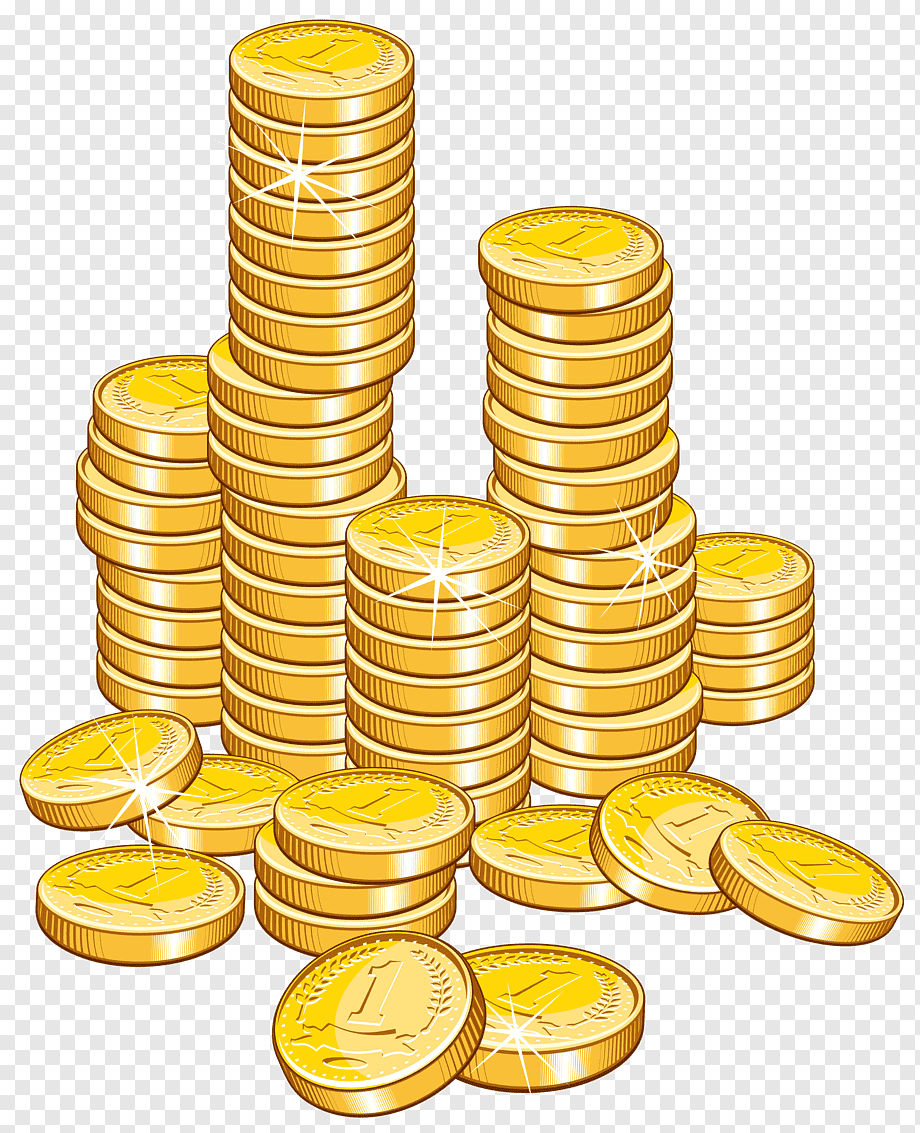 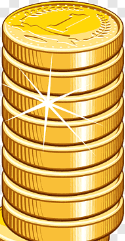 Valg
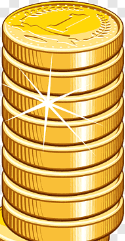 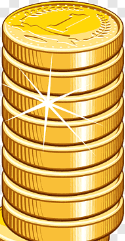 Borger bistand
Etablere AMBA
Kommunegaranti
AMBA
Projektforslag til kommunegodkendelse
?
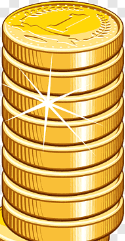 Virksomhed
Kører selvstændig proces eller i samarbejde med forsyningsselskab
Borgergruppe bidrager til indsamling af tilsagn
konkretisering
Etablering
Skitseprojekt & varmekilde
Udbud af termonet
Projekt godkendelse
Hvem kan hjælpe?
Kommuner:
data, facilitering, kontakter, borgermøder, midler, hvad må man?

Gate 21
kontakter, oplæg, sparring og måske lidt data

Dansk Fjernvarme
hjemmeside og måske mere.

Forsyningsselskaber, hvis de går ind i projektet
Projektforslag og gennemførelse eller evt. overtagelse

Virksomheder (mod betaling)
Rådgivning, facilitering, bygherrerådgiver
Vridsløsemagle
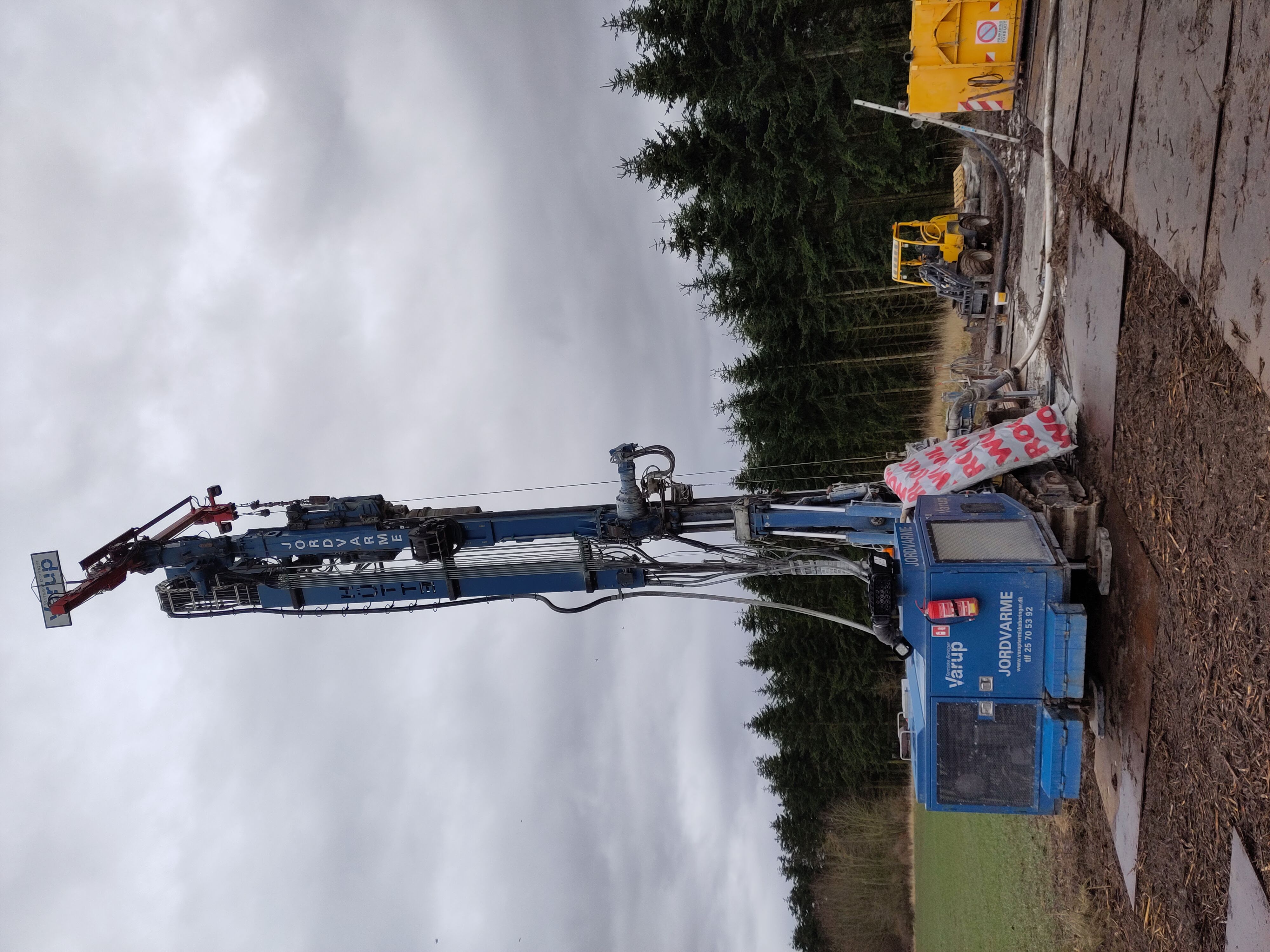 Hvorfor er det en vigtig case?

Første eksempel på at et forsyningsselskab laver et termonet
Demonstration af at konceptet virker i en traditionel landsby
Test af om prisberegninger m.m. holder
Vridsløsemagle – det gode eksempel
Projektforslag 
I alt 110 boliger, 28 har varmepumper og 18 har elvarme. 
Nødvendig tilslutningsprocent 30% (55 tilsagn)
Ledningsnettet dimensioneres så hele landsbyen kan komme på over tid.
23 boringer á 200 meter
Høje-Taastrup forsyning ejer
Antager at det er under varmeforsyningsloven udfra 2016 udtalelse
Man ejer alt  incl varmepumpe og elmåler, og sælger bare varme

https://dagsordener.htk.dk/vis?id=fa5a5841-e35f-4610-a0a5-bdd25f784cd5&fritekst=termonet
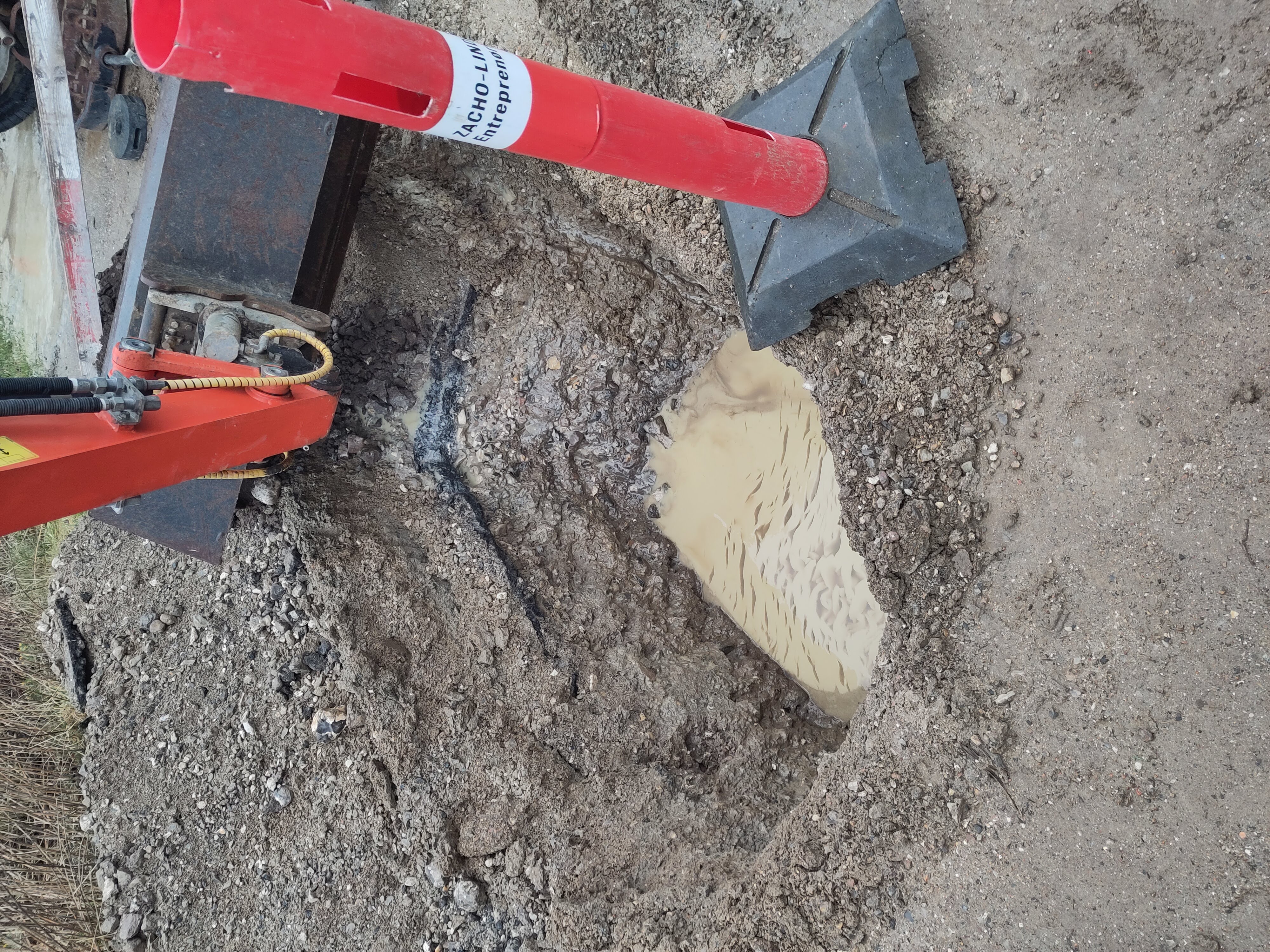 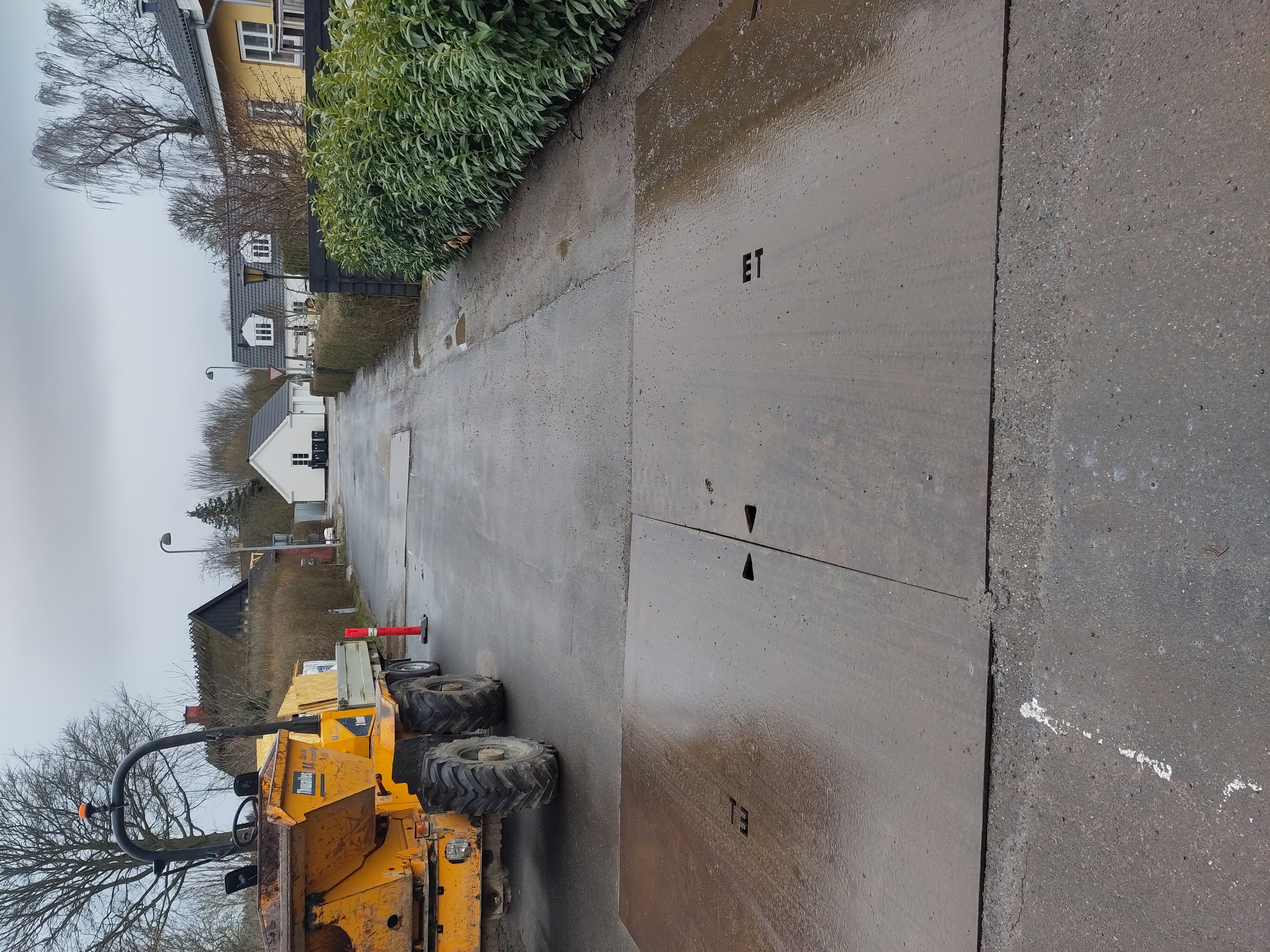 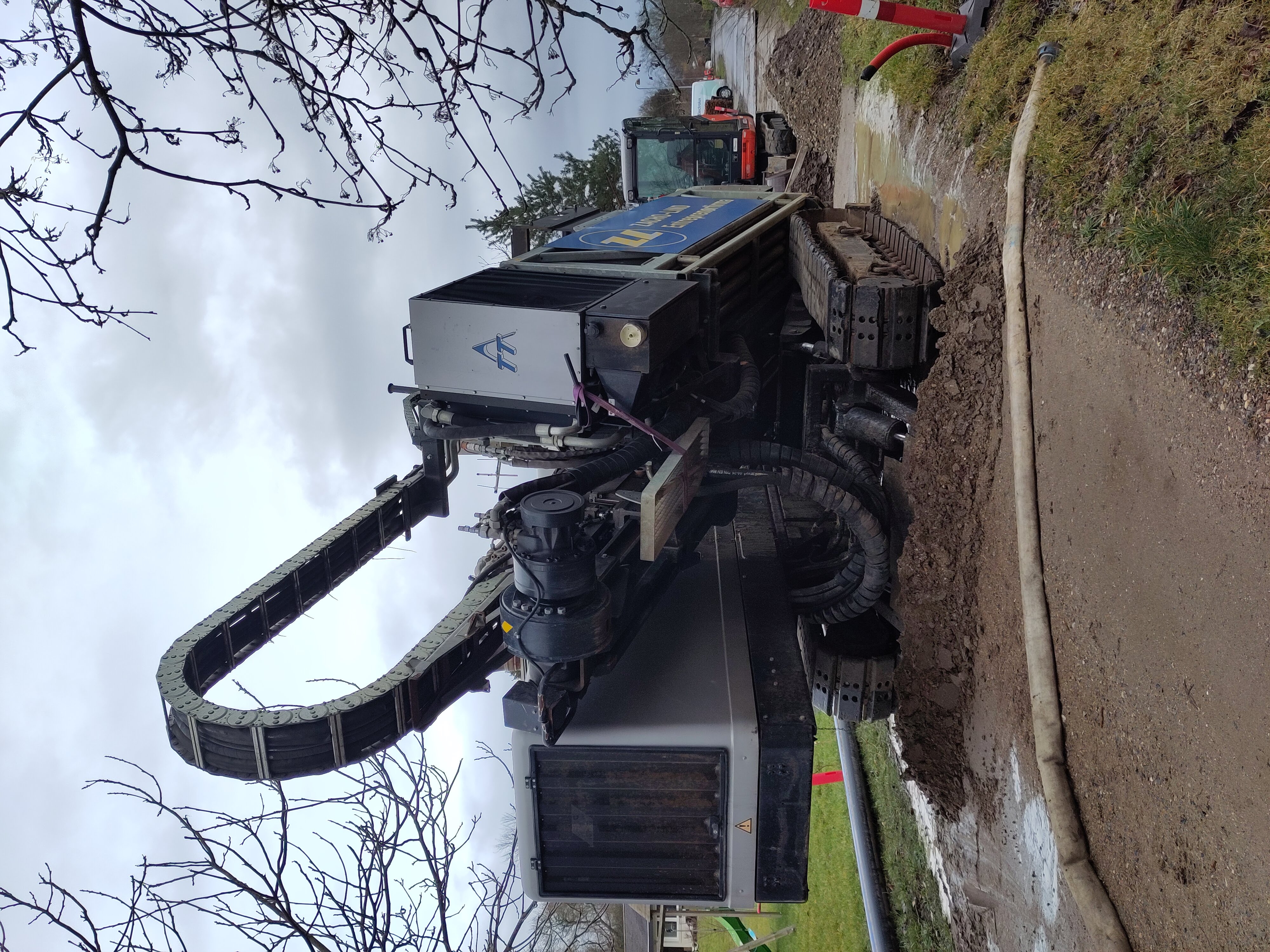 Status
I gang med 1. boring
I gang med at grave/skyde. Forventer op mod 1000 huller som der skydes imellem.
Regner med at levere varme til den nye varmesæson
TRACÉ FOR ETABLERING AF KOLD FJERNVARME I VRIDSLØSEMAGLE
Vridsløsemagle - arealer
Proces med at finde et sted til energibrøndene:
Kommunen havde et areal, men det var for småt
Koppedal museet havde areal, men det var fredet. Man vurderede at det vil tage for lang tid at fjerne fredningen.
Bygningsstyrelsen/KU havde areal, men de ville ikke indgå i en dialog.
Lokal landmand havde jord. Her blev der lavet en deklaration, så dette areal anvendes.
Herefter og med landmandens underskrift, kunne man lave en miljøgodkendelse.
Landmanden får en erstatning som er fastsat i loven.

Dette forløb forsinkede projektet op til et år!
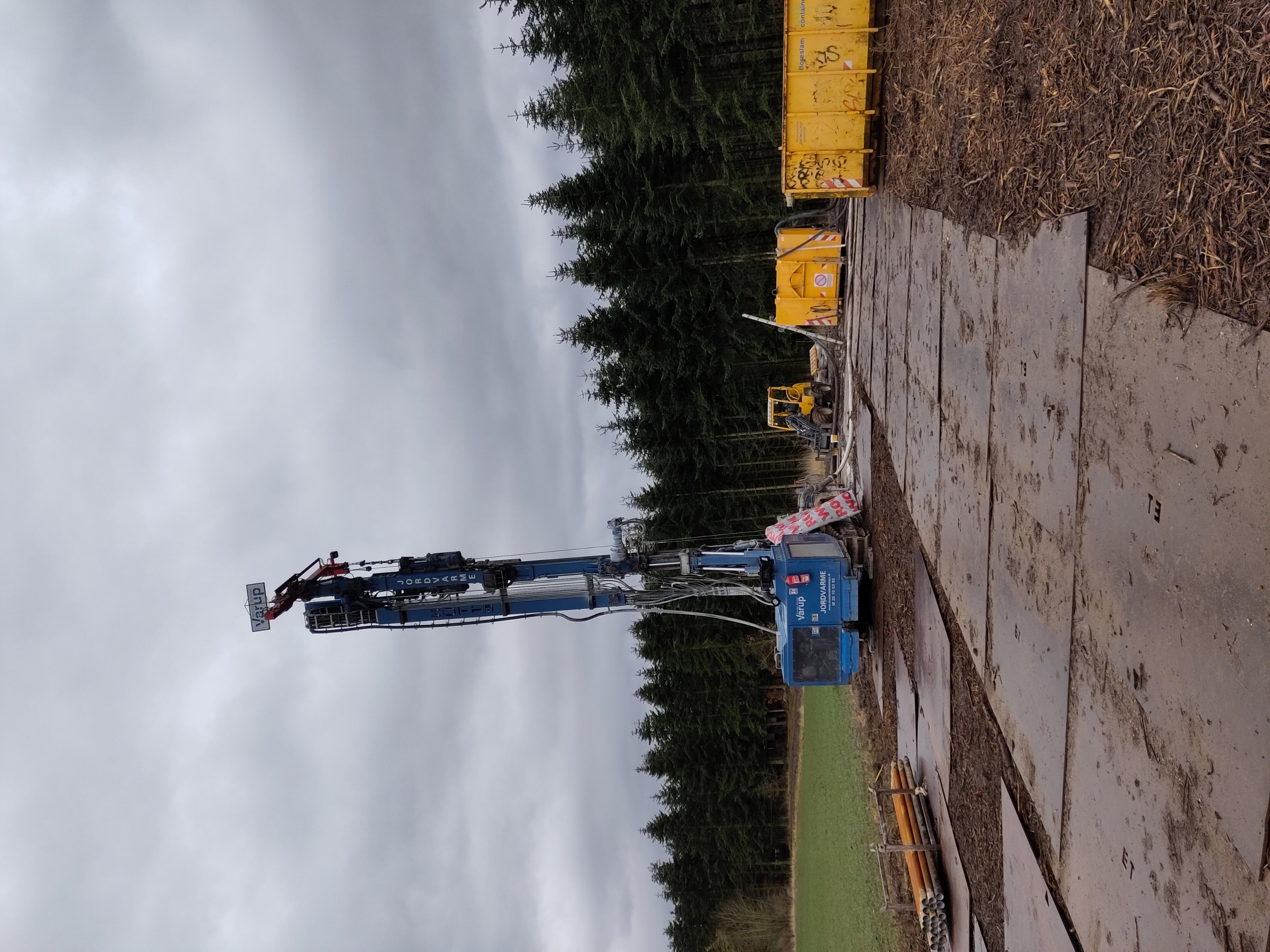 Vridsløsemagle - priser
Priserne holder påvirkes pga diverse stigninger nu.
Jordarbejdet er det dyreste. Koster ca 50% af etableringsomkostningen. Det skyldes at man lægger rørene i en landsby, hvor der er fortov, asfalt, der skal hele tiden lukkes huller så folk kan komme frem, der skal trafikreguleres for bil og bus, så de kan komme frem.
Plastrørene er billigere end fjernvarmerør og der skal ikke svejses.
Varmepumperne er dyrere end fjernvarmeunits, men prisen på 55.000 kr. + moms holder tilsyneladende.
Energibrøndene koster ca 200.000 kr. Der skal regnes med udgift til vand, el og køreplader ved boring

Forbrugerprisen er fortsat fastsat til samme pris som fjernvarmen incl. leje af unit + 2.000 kr.
Tak for nu


Mere viden: gate21.dk/termonet

Termonet Danmark foreningen: termonet.dk